DGF SALES PROCESS
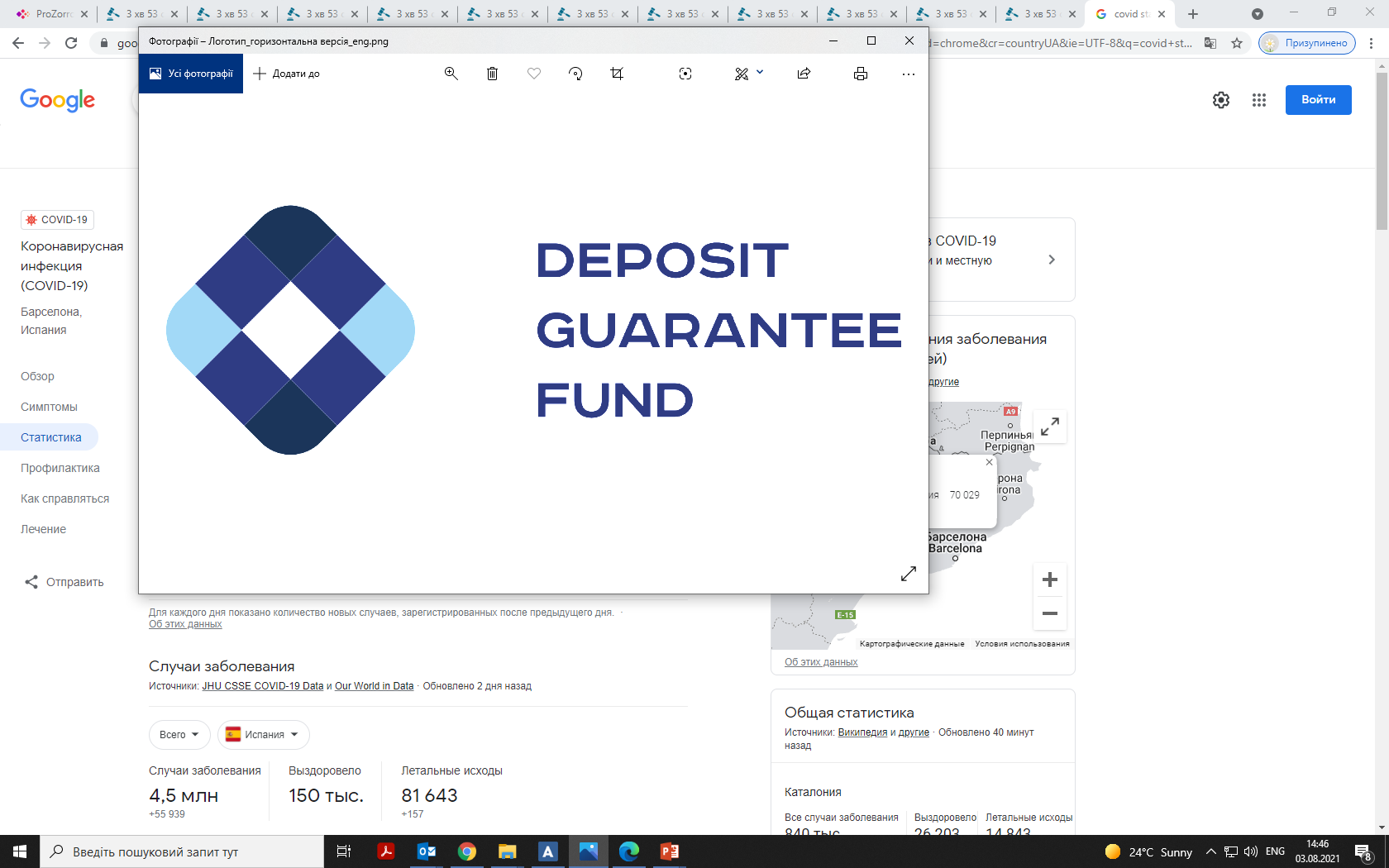 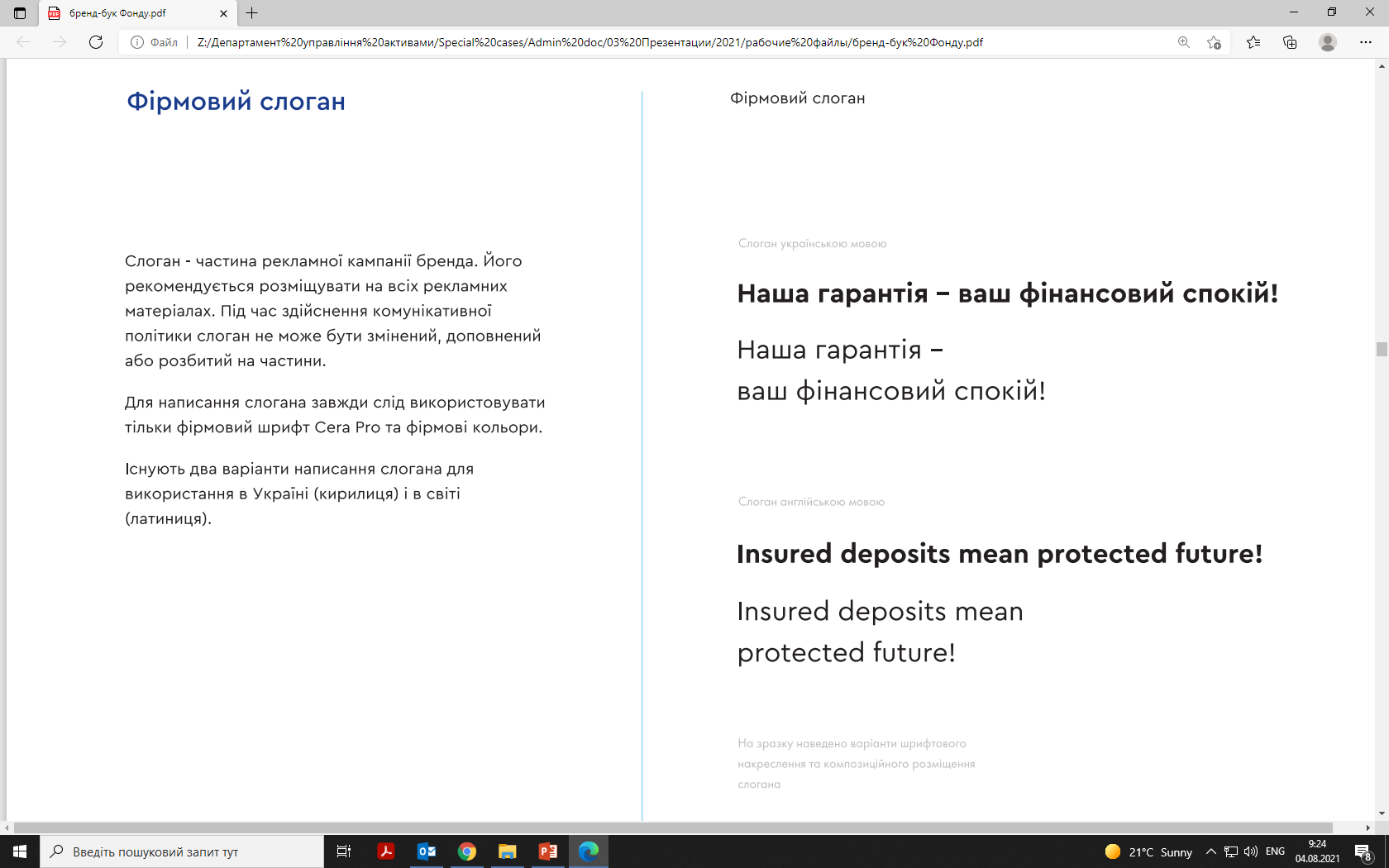 SALE OF FAILED BANKS’ ASSETS – IS THE MAIN WAY TO OBTAINE PROCEEDS FOR THE SATISFACTION OF CREDITORS’ CLAIMS
1
3
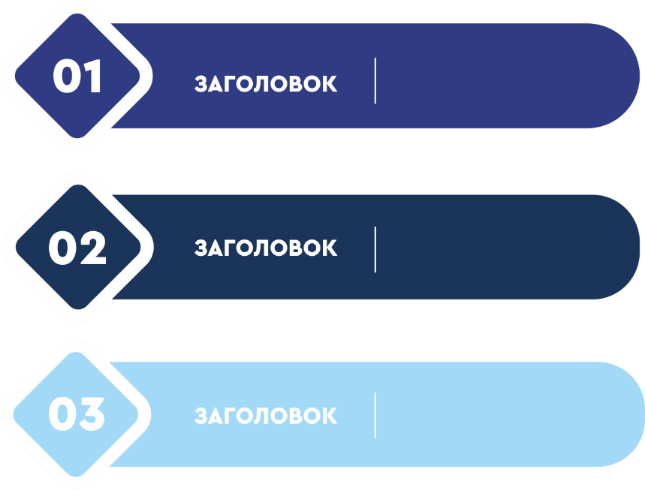 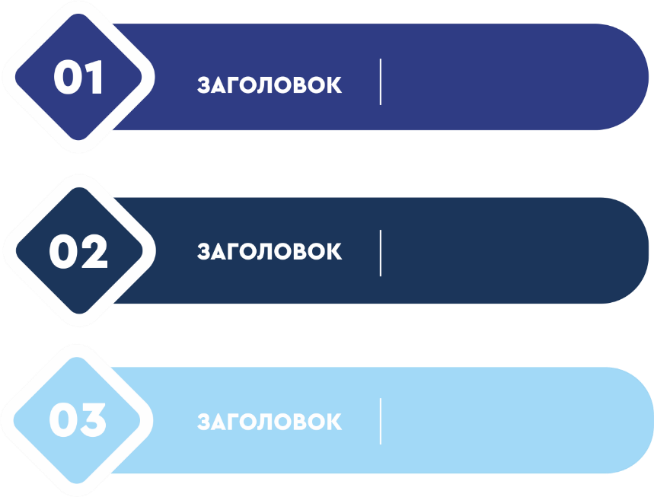 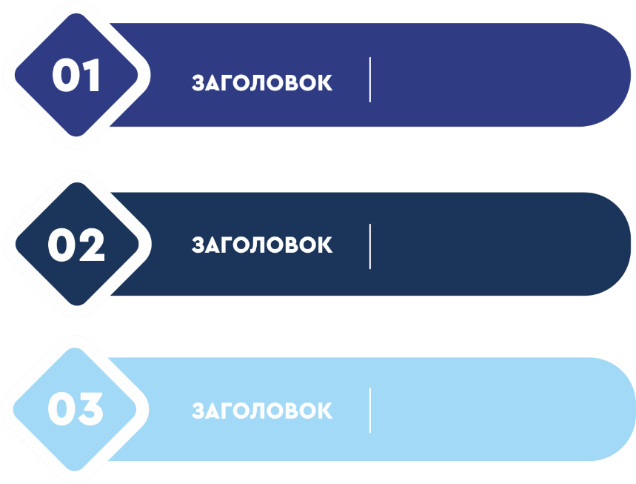 DEPOSIT GUARANTEE FUND
SALES PLATFORMS
INVESTOR, ASSETS BUYER
10 electronic marketplaces simultaneously have access to auctions at Prozorro.Sale
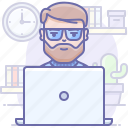 IT solution for auctions organizing
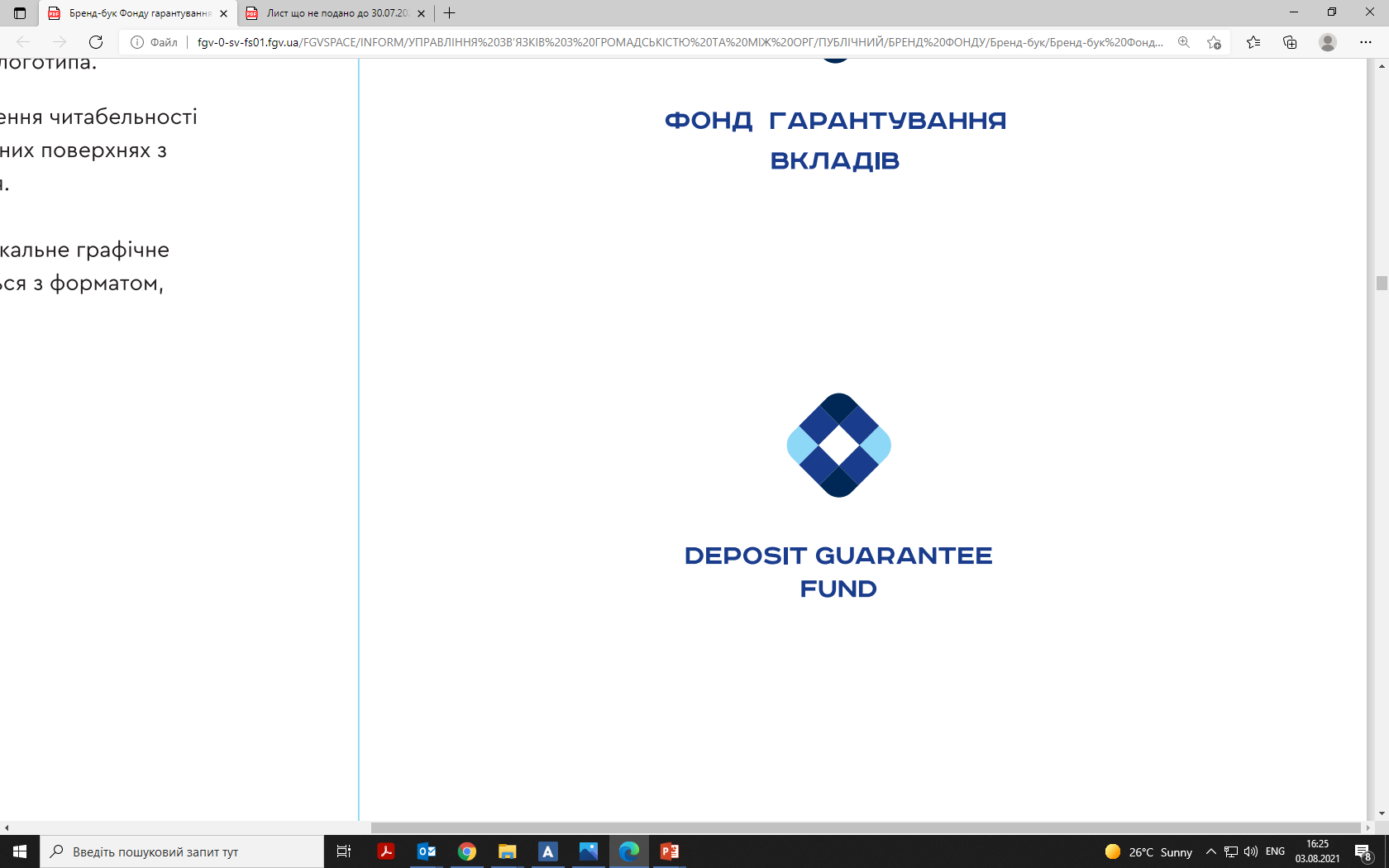 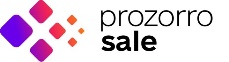 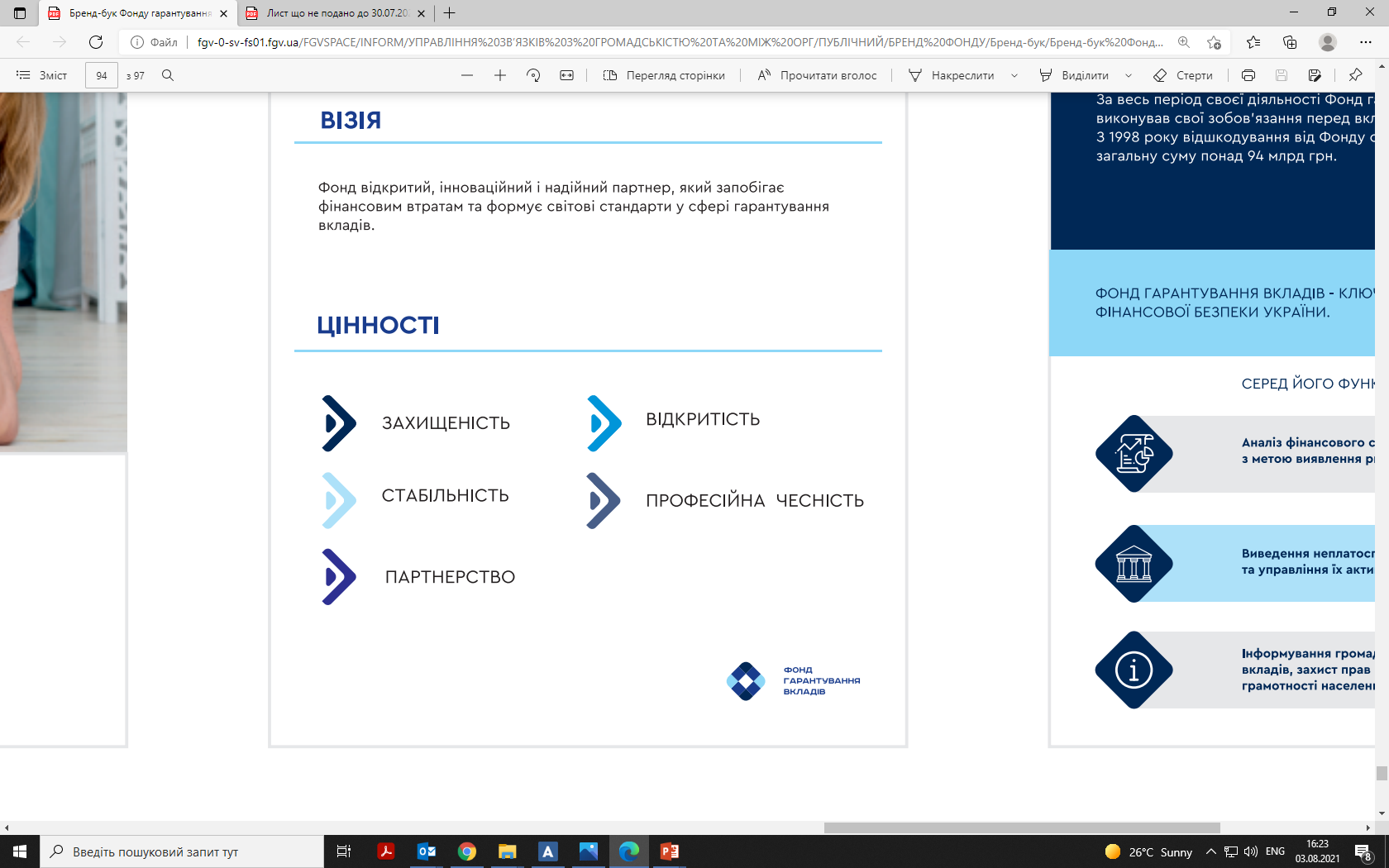 potential buyer gets access through ANY of the 10 marketplaces online


extensive accessibility


reliable access to sales -protection from site hacking, DDoS-attacks and other manipulations
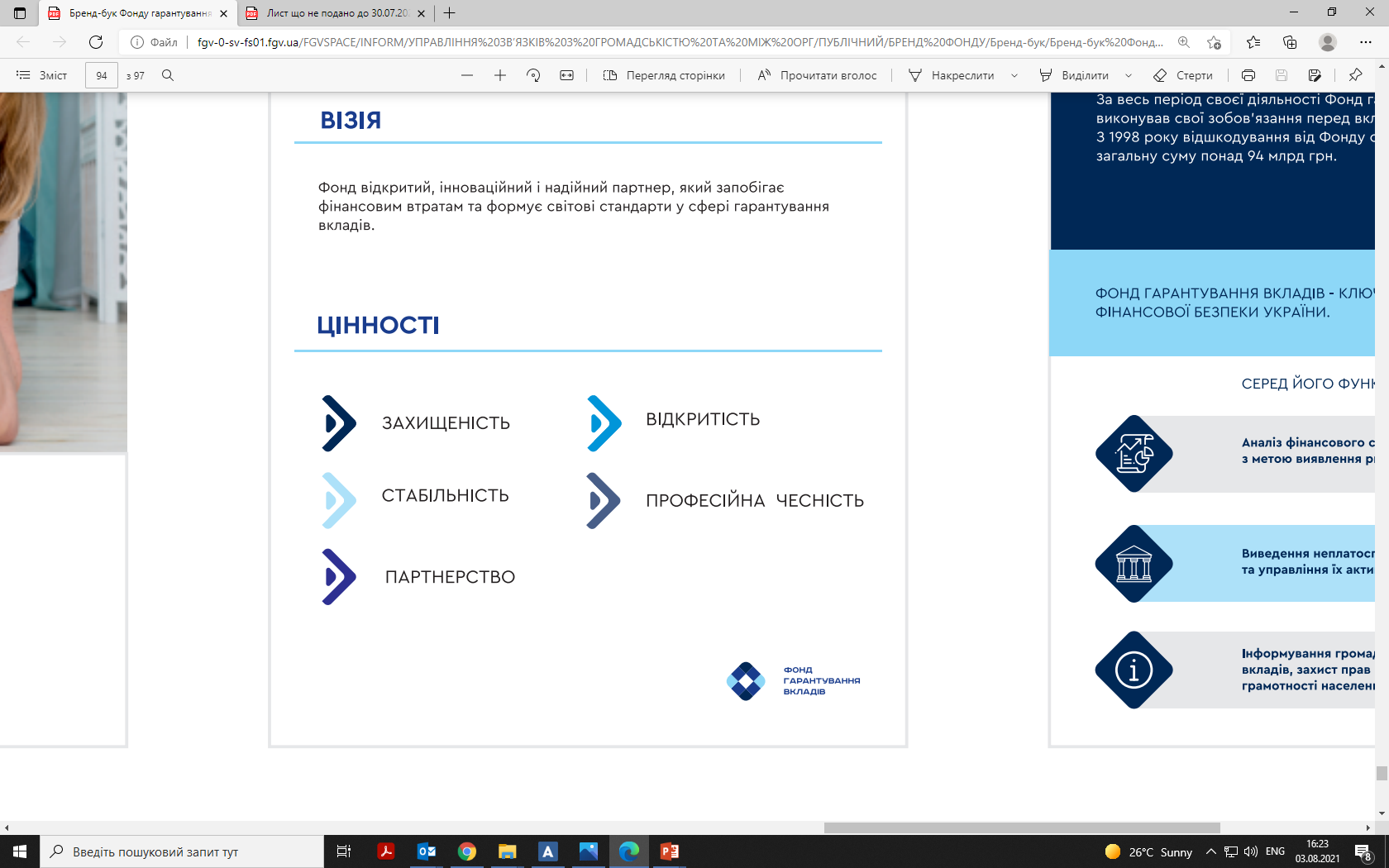 International asset  sale advisors have their own platforms
manages assets



puts assets on sale
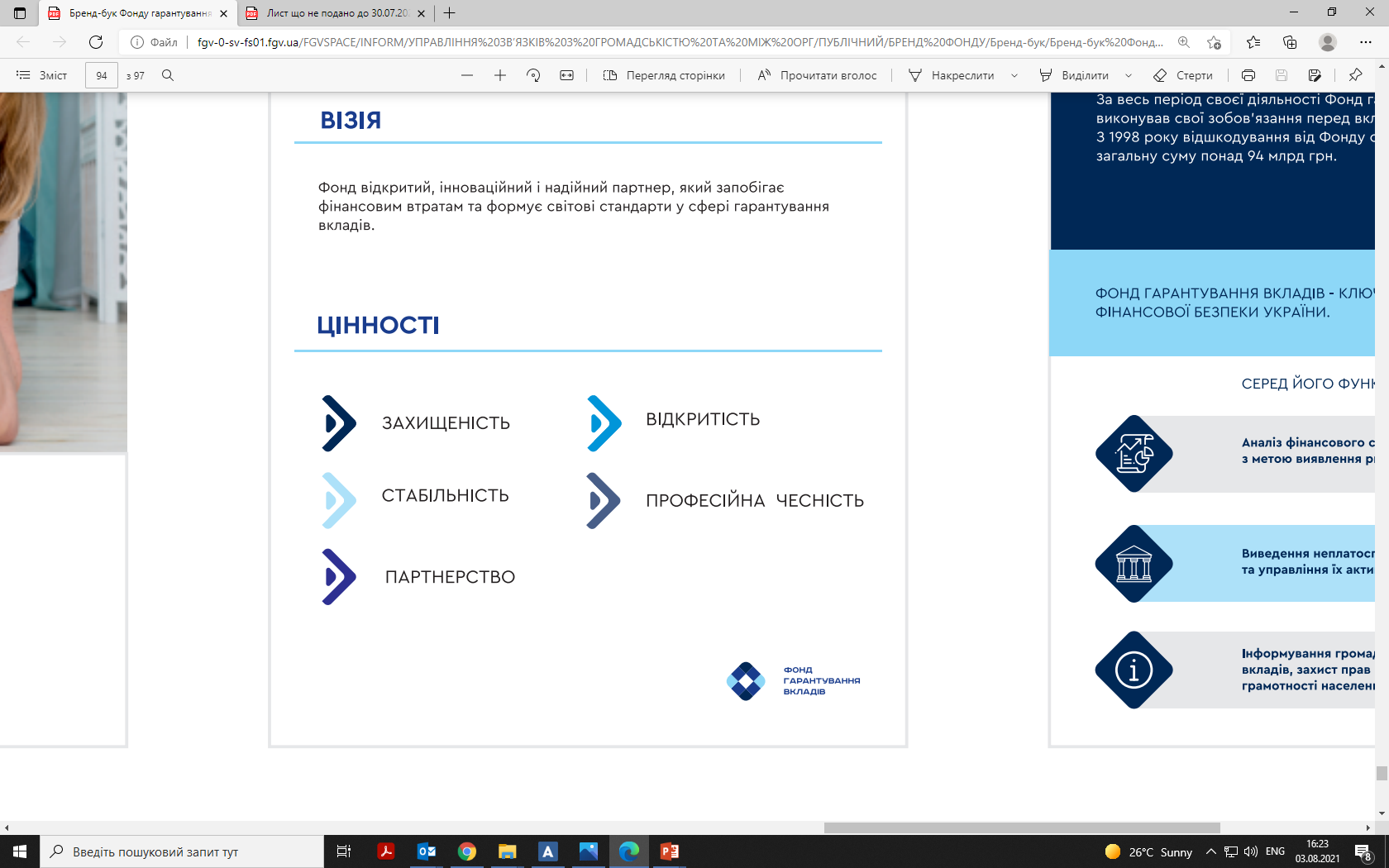 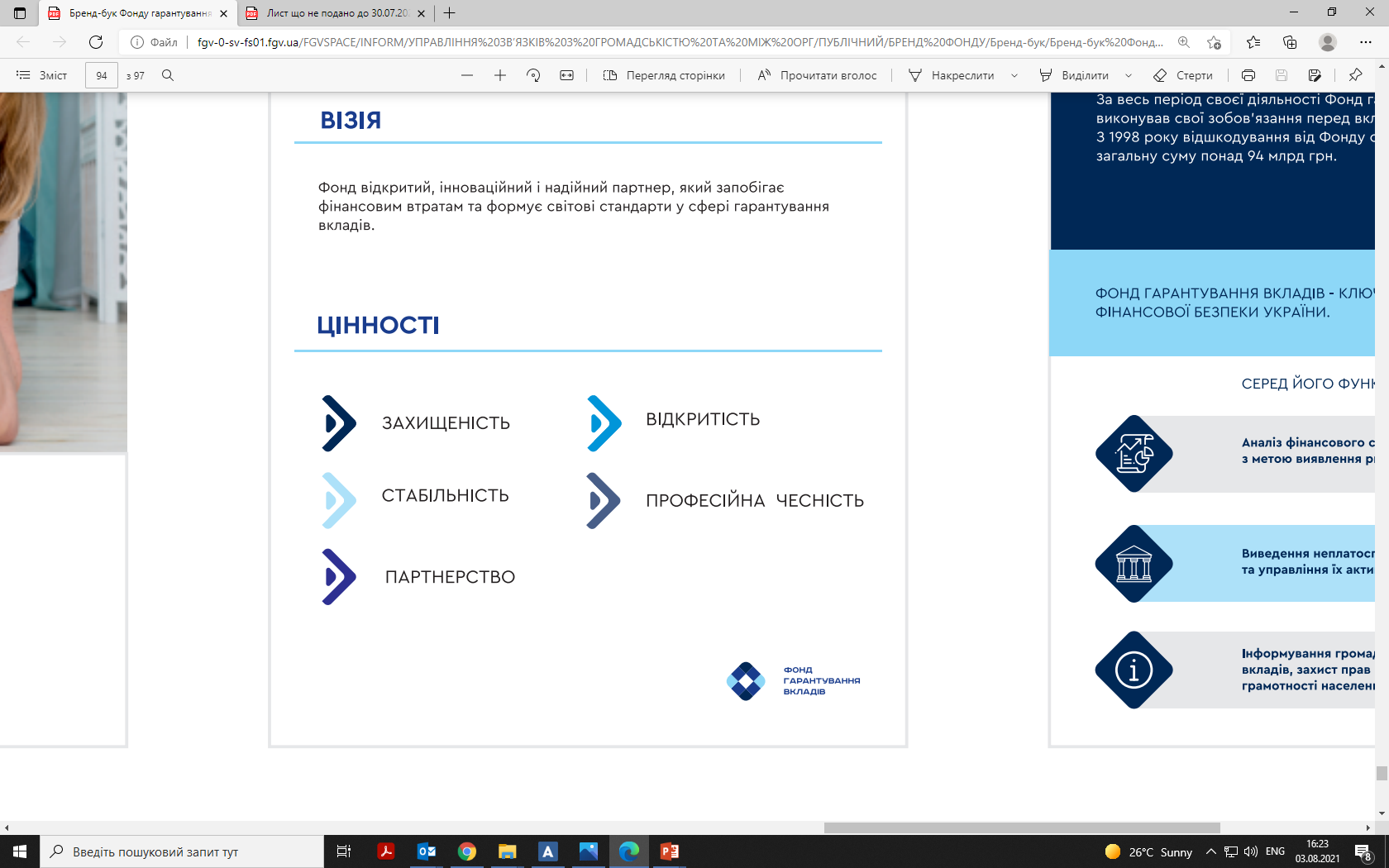 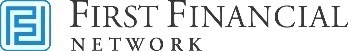 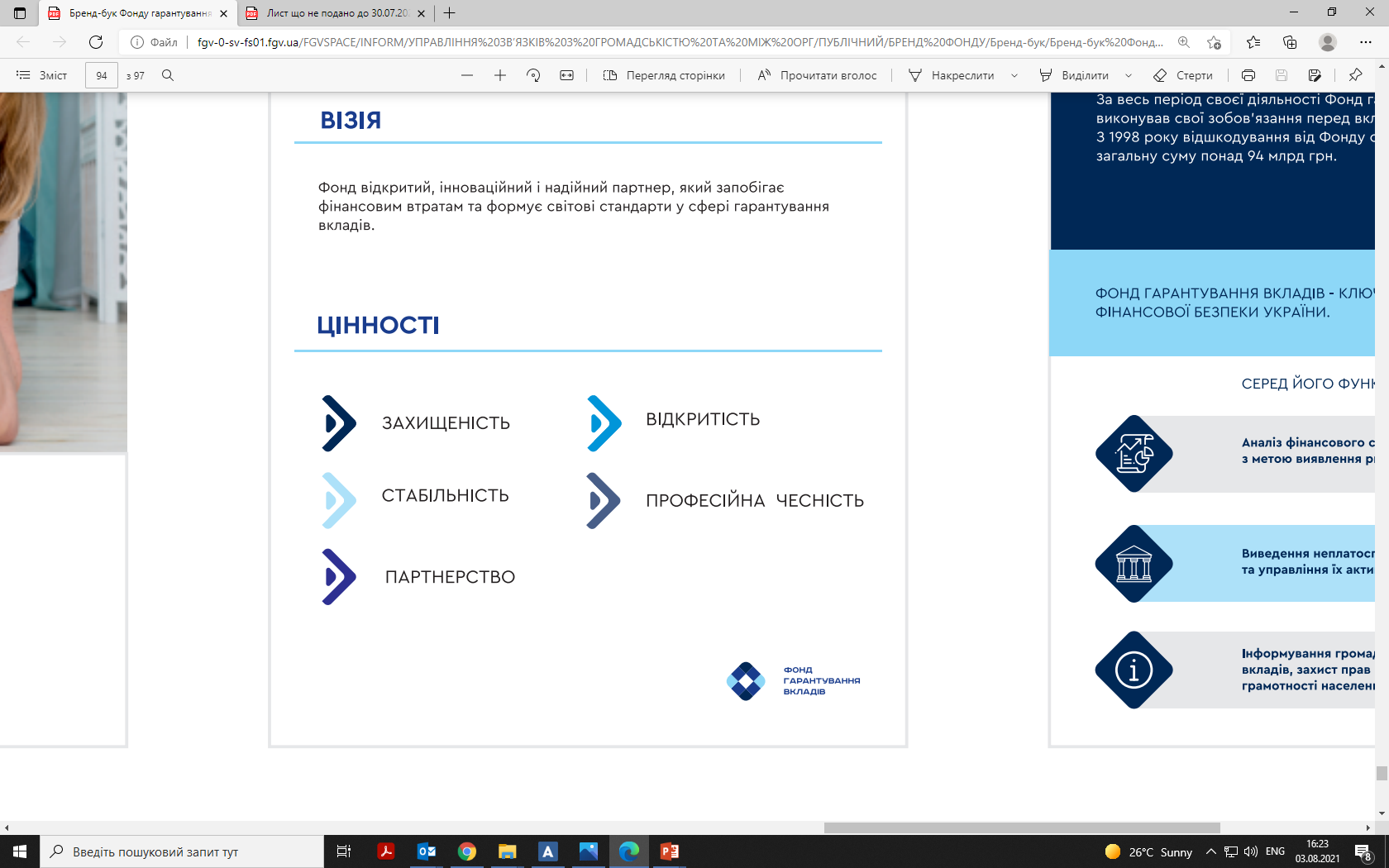 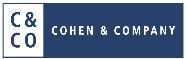 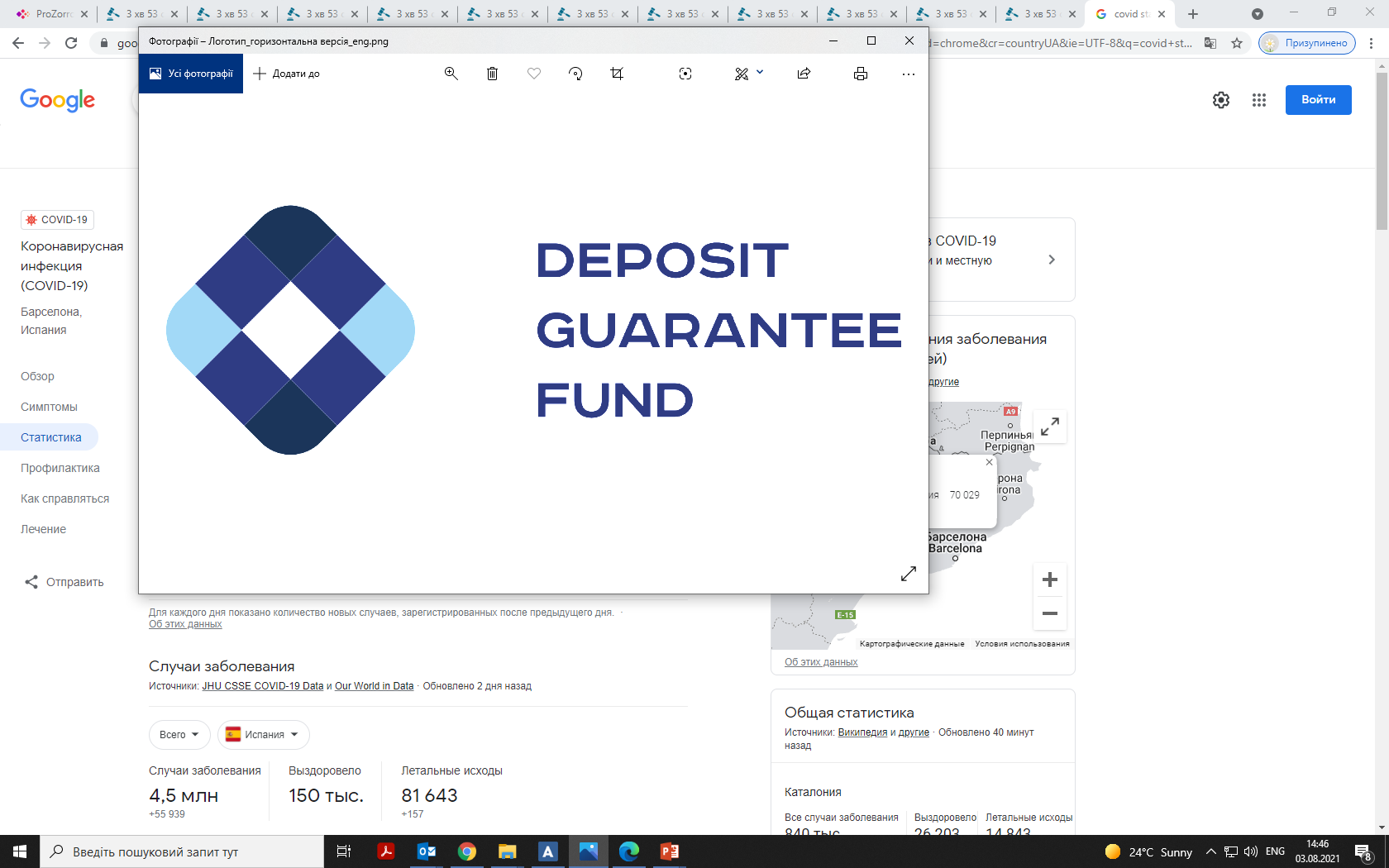 DGF USES TWO TYPES OF AUCTIONS TO SELL ASSETS
Starting price of an asset at the first auction is gross book value - aggregated amount of principal and accrued interest or independent appraiser assessment (the higher between these two)
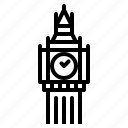 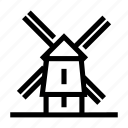 Dutch auction
English auction
Dutch auction
ascending dynamic auction


higher bidder wins 


gradual price decline 
-10% between auctions
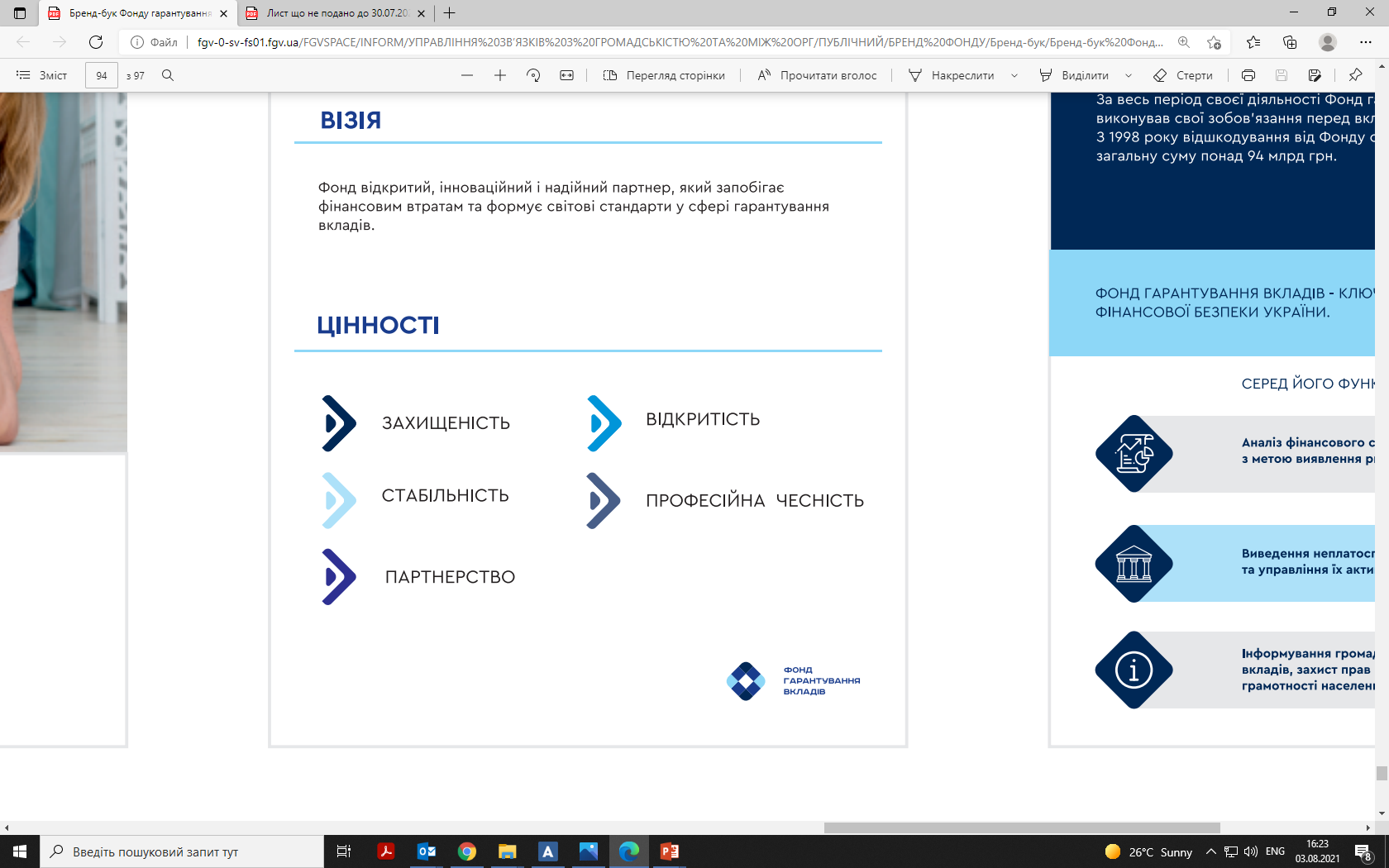 descending clock auction


every 5 mins the price decreases by 1%




sealed bids
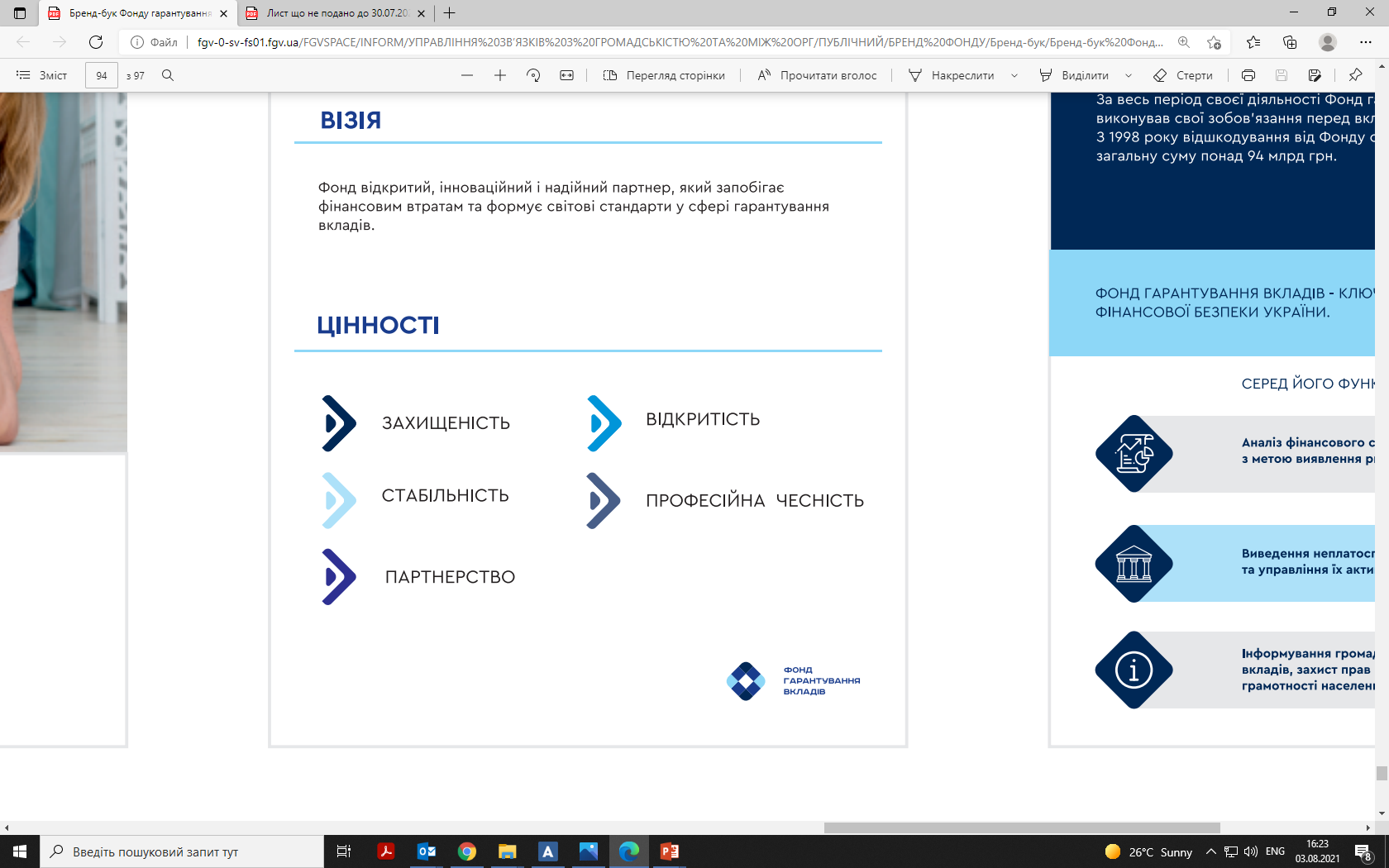 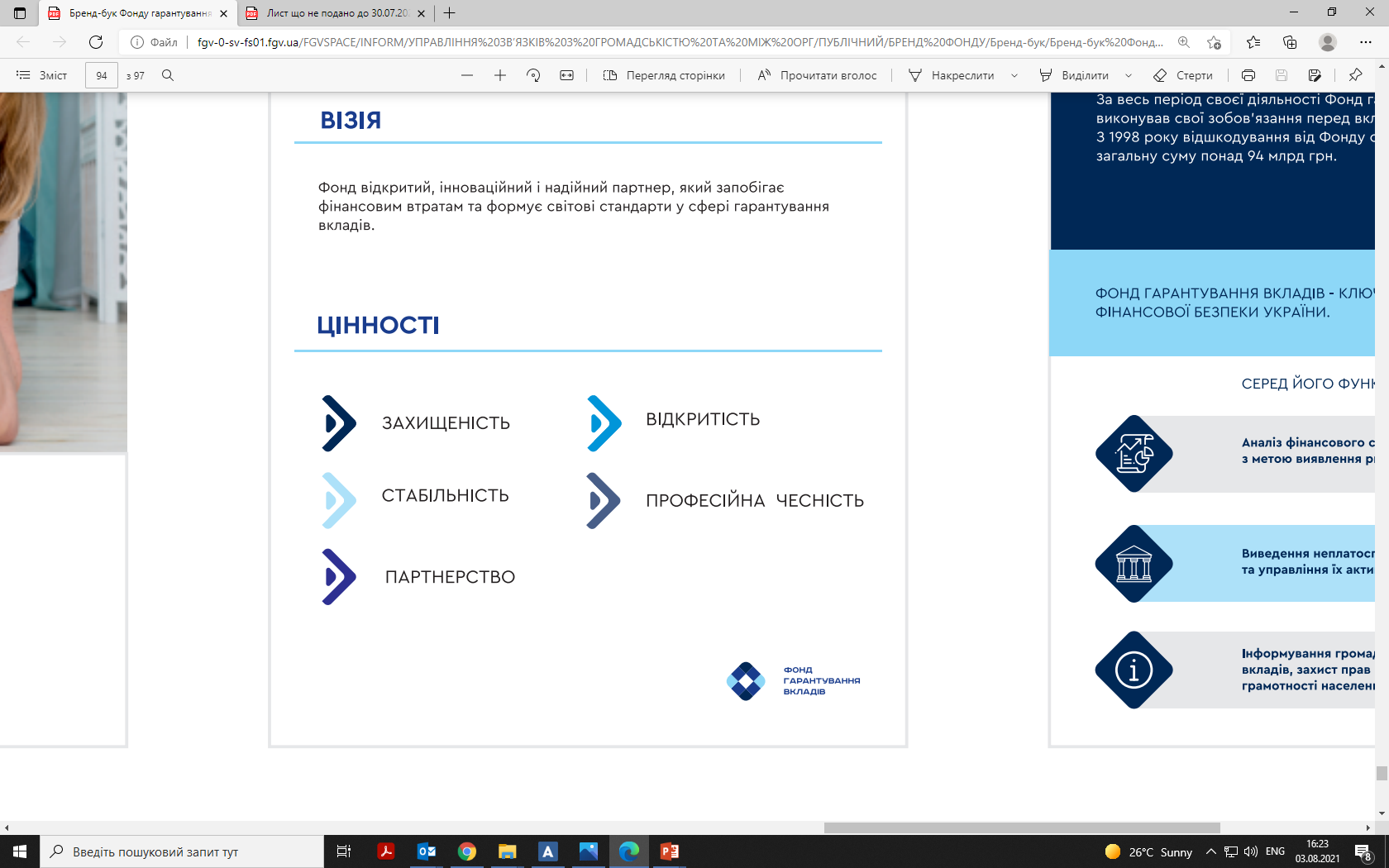 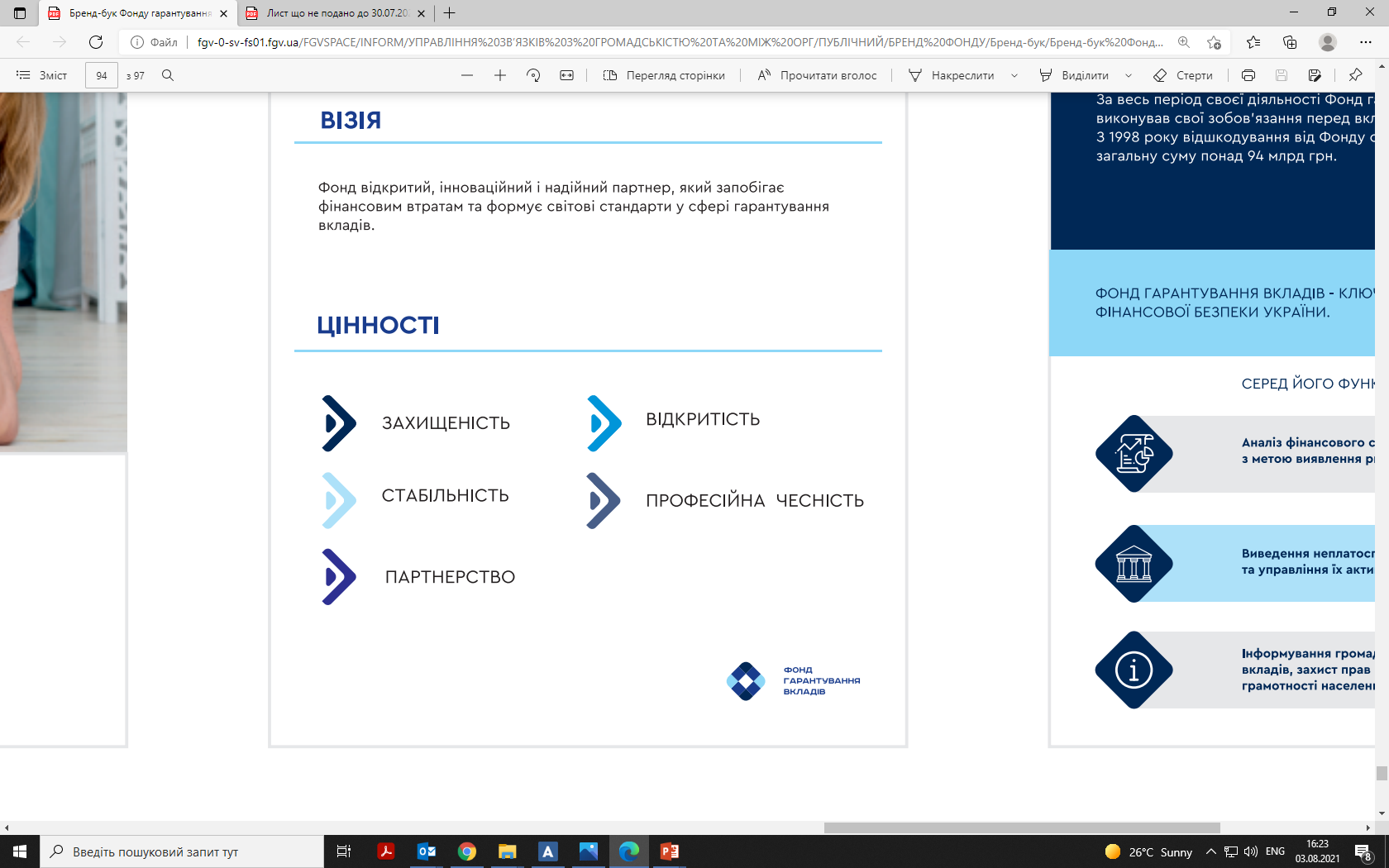 rounds
1
2
rounds
100%
1
100%
90%
price is reduced from 100% to 50% 
within one day,
next auction: from 100% to 20% 
within one day
2
80%
3
70%
4
60%
5
50%
6
ASSET
ASSET
50%
40%
7
30%
8
20%
9
20%
10%
10
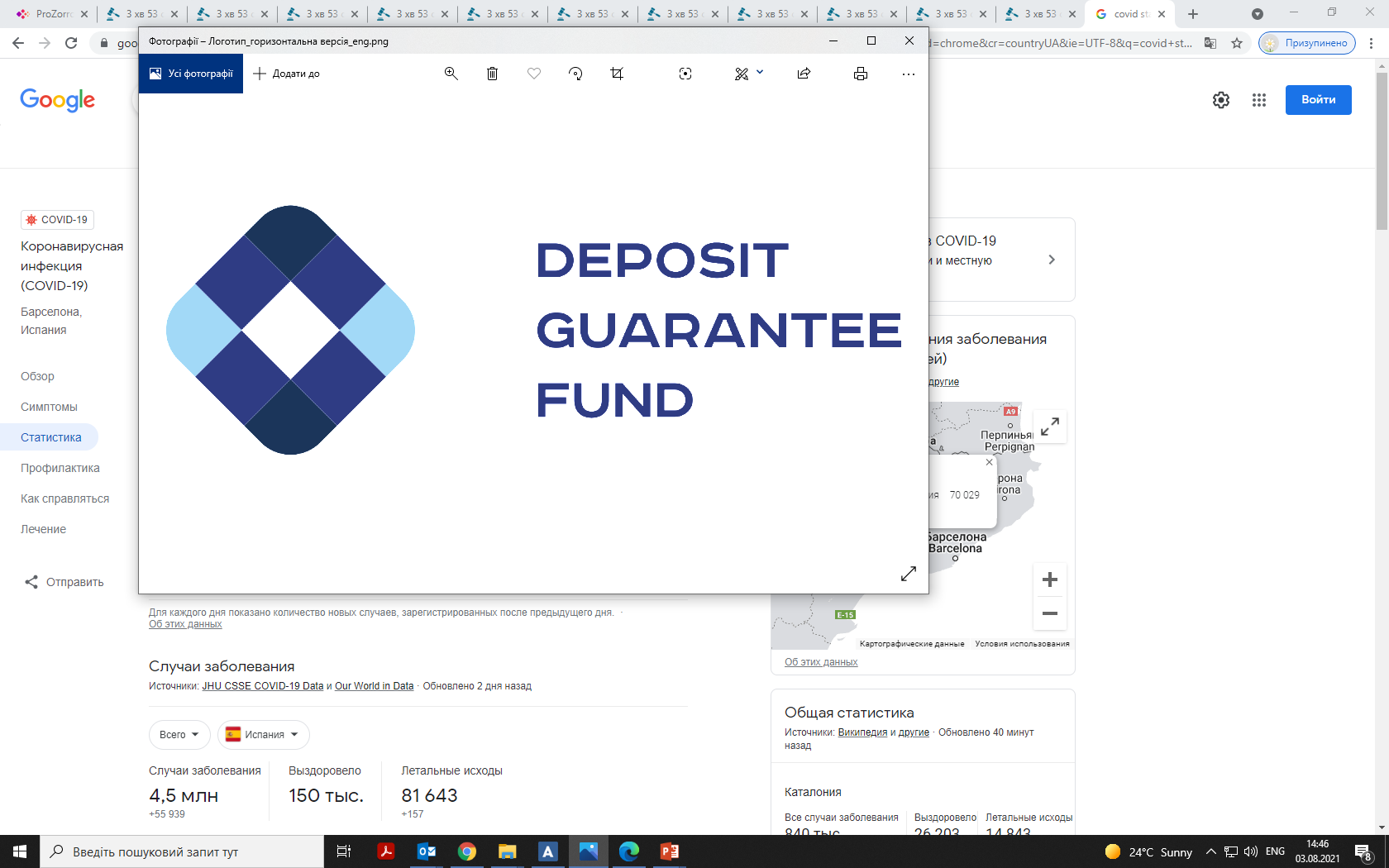 POOLS OF ASSETS
Assets which have not been sold individually are put for sale in pools (portfolios)
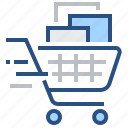 POOLS
Fixed assets
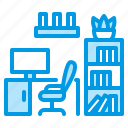 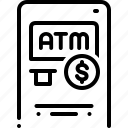 Loans to individuals: 
mortgages, car loans, unsecured
Individual sales
ASSET
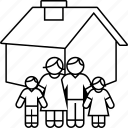 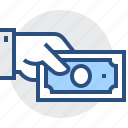 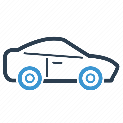 Real estate and land plots
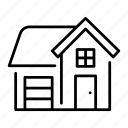 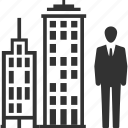 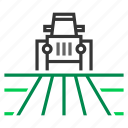 price is reduced 
from 20%
20%
Loans to legal entities, financial and industrial groups (calendar approach)
Pools
4%
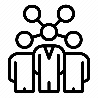 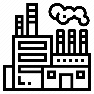 0,8%
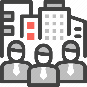 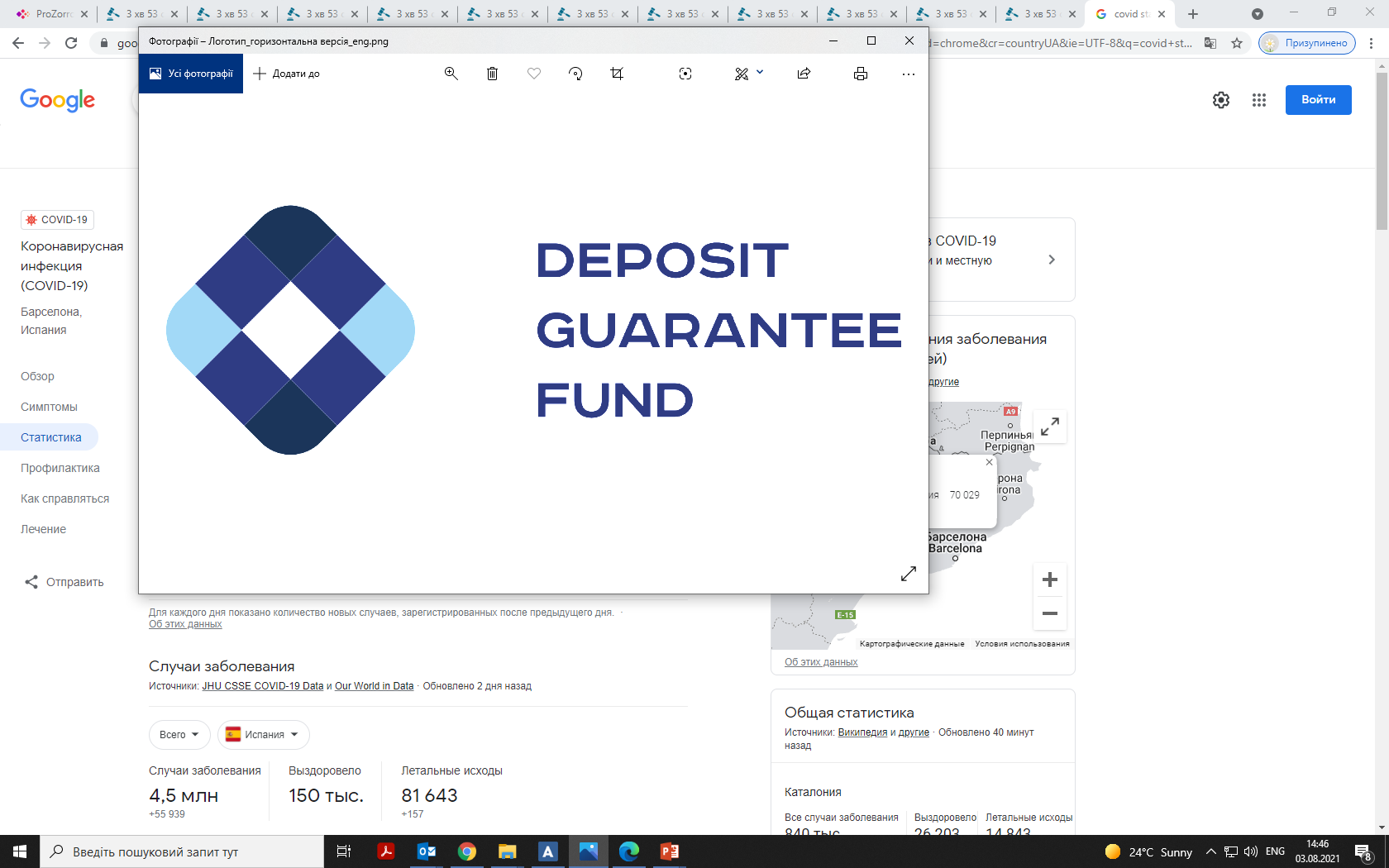